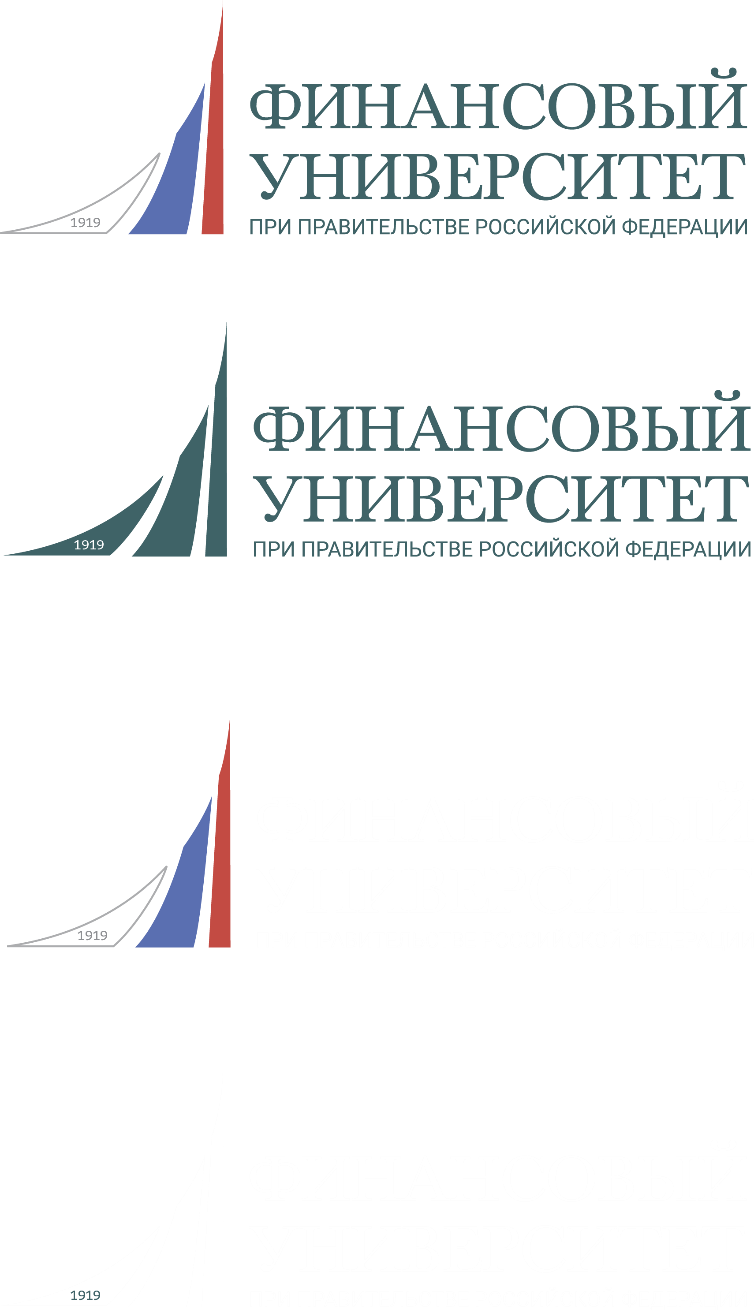 Реализация программ подготовки и 
переподготовки кадров с использованием 
инструментария государственно-частного партнерства
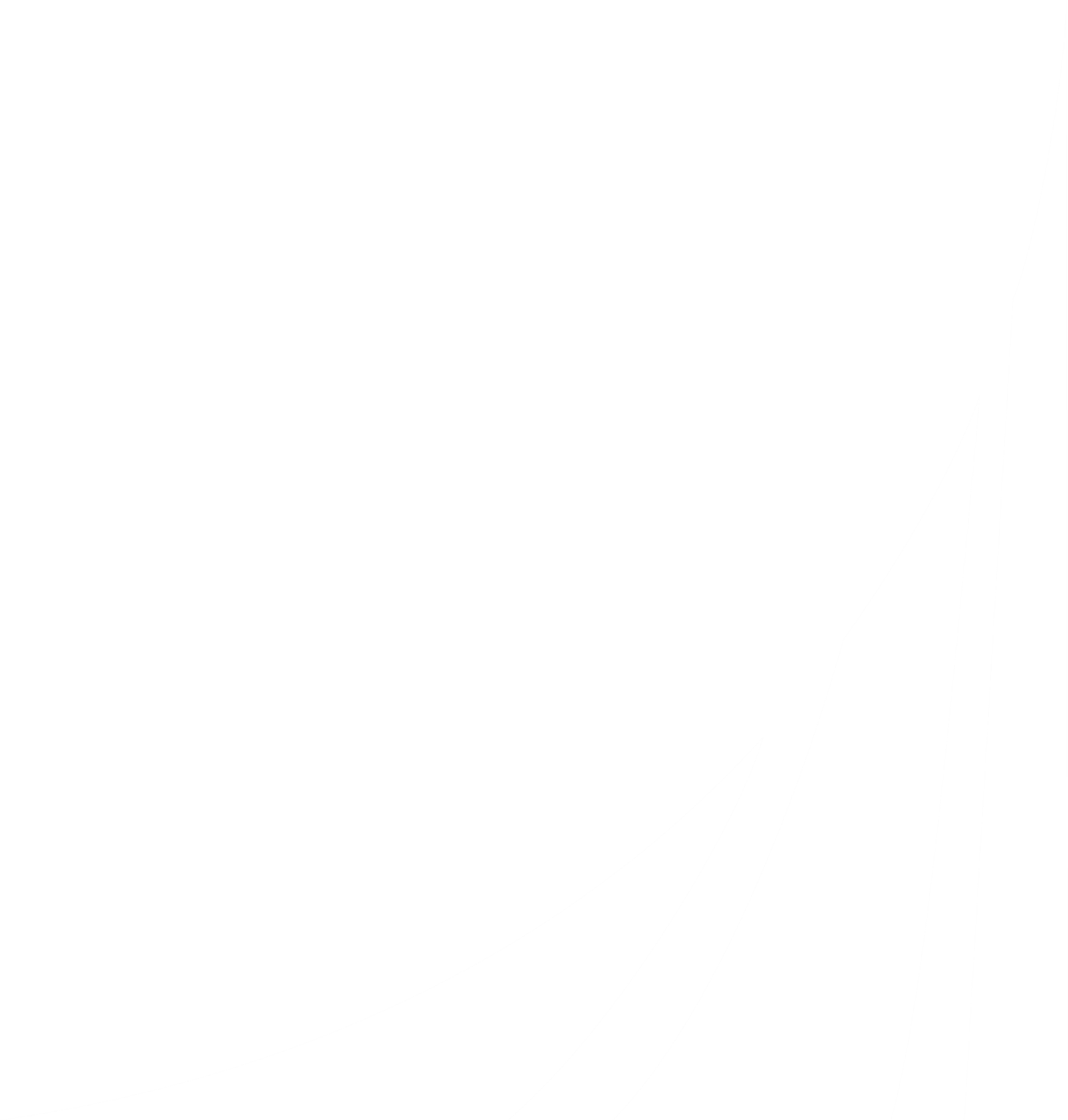 ВЕРТАКОВА 
ЮЛИЯ ВЛАДИМИРОВНА
доктор экономических наук, профессор
Директор Курского филиала Финансового университет при Правительстве Российской Федерации
V Международный Форум Труда, Санкт-Петербург
Круглый стол «Бизнес-образование в интересах устойчивого развития экономики»
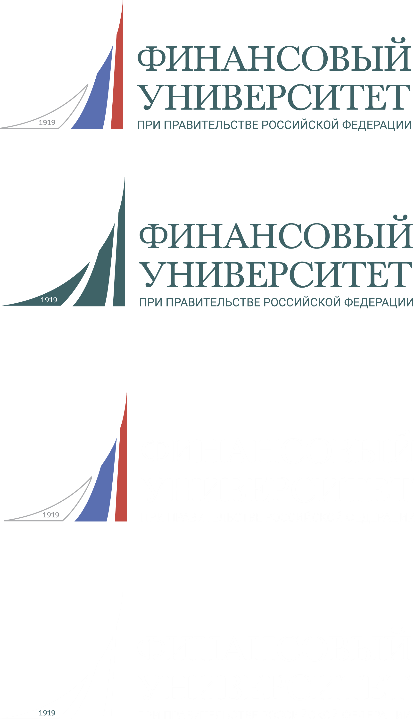 Трансформация систем подготовки и переподготовки кадров для цифровой промышленности: 
основные тренды и барьеры
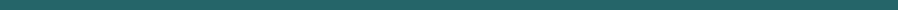 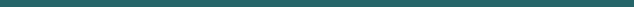 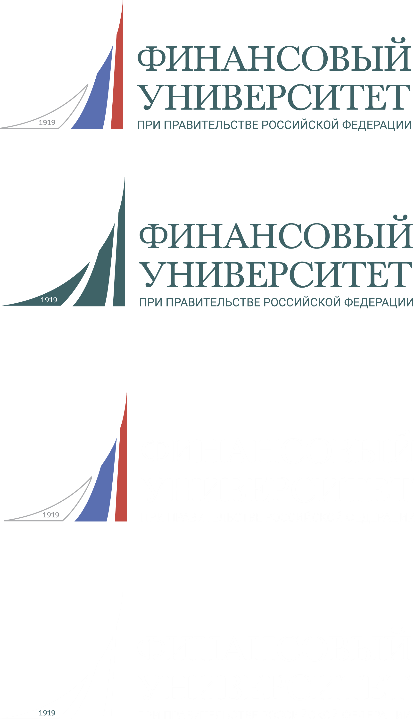 Вызовы современности, обуславливающие 
трансформацию систем подготовки и 
переподготовки кадров для промышленности
недостаточный уровень финансирования системы подготовки кадров высшей квалификации 

снижение качества научных исследований, уменьшение объемов фундаментальных научных исследований, увеличение среднего возраста ученых и преподавателей и т.д.

четкая и последовательная государственная политика, направленная на повышение имиджа ученого
активная цифровизация всех производственных процессов и распространение цифровых технологий постепенно приводит к тому, что некоторые профессии стремительно устаревают и могут исчезнуть совсем 

сегодня как никогда актуально обеспечить подготовку и переподготовку кадров, адаптированную к современным условиям, продиктованным работодателями.
необходимость достижения более высокого качества образования за счет согласования интересов государства, бизнеса и образовательных организаций

четкое согласование интересов между этими сторонами в будущем приведет не только к пересмотру образовательных программ, но и созданию инновационного продукта
Ежегодные выборочные исследования, проводимые Росстатом, свидетельствуют о том, что работа трудоустроенных выпускников соответствует выпуску специальности, полученной в образовательных организациях высшего образования в целом от 39 до 97%.
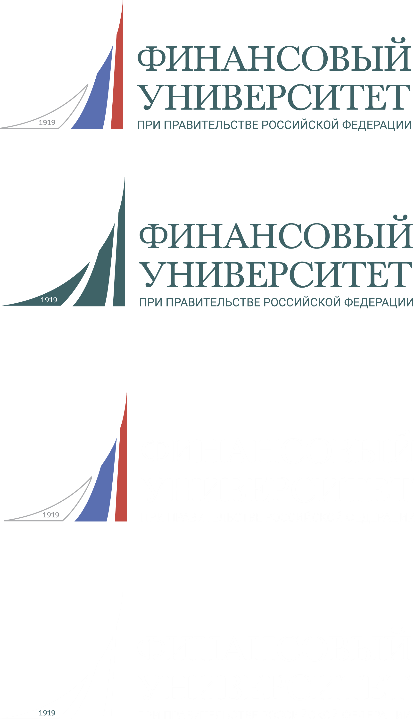 Топ-5 специальностей, полученных в вузах, по соответствию работы трудоустроенных выпускников в 2016-2018 гг.
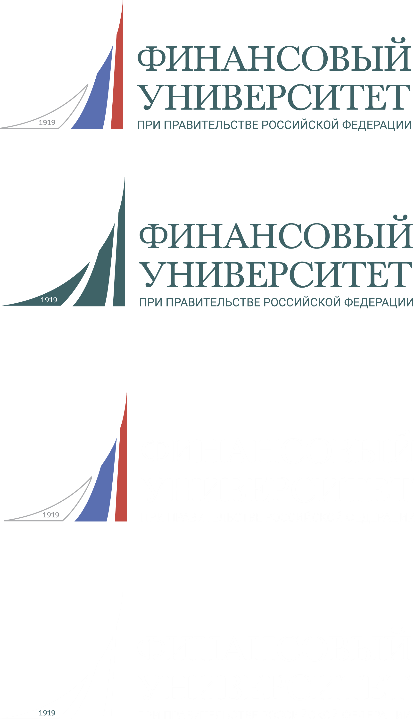 Специальности, полученные в вузах, наименее соответствующие работе трудоустроенных выпускников в 2016-2020 гг.
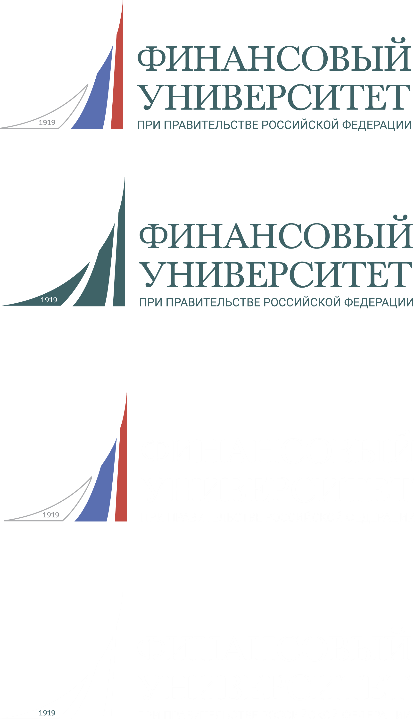 Численность студентов, обучающихся по программам подготовки квалифицированных рабочих и служащих, по источникам финансирования (тыс. чел.)
Следует отметить, что наблюдается такая тенденция, что более 90% обучающихся по программам подготовки квалифицированных рабочих и служащих ежегодно получают свое образование за счет бюджетных ассигнований.
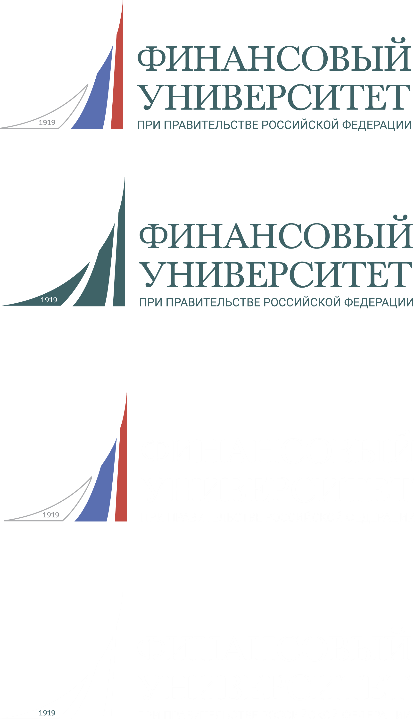 Численность студентов, обучающихся по программам бакалавриата, специалитета и магистратуры по источникам финансирования (тыс. чел.)
При этом только около 45% студентов, обучающихся по программам бакалавриата, специалитета и магистратуры, делают это за счет бюджетных средств.
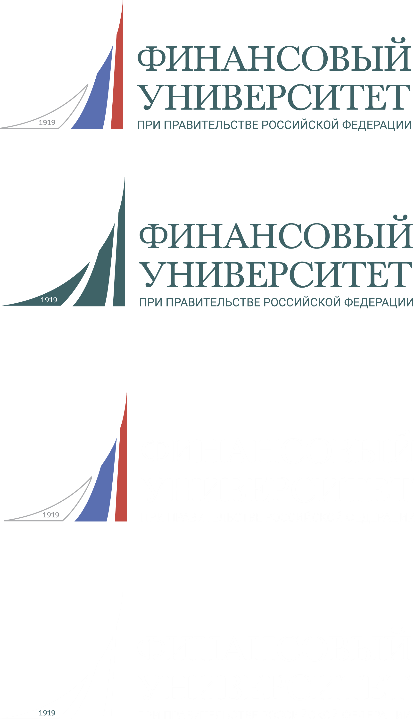 Барьеры на пути подготовки кадров высококвалифицированных кадров для цифровой трансформации промышленности
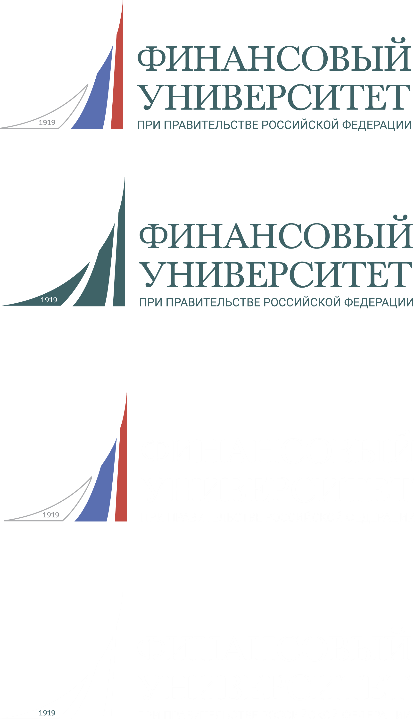 2. ГЧП в образовательной сфере
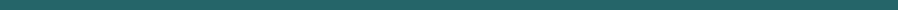 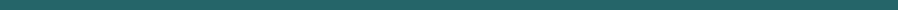 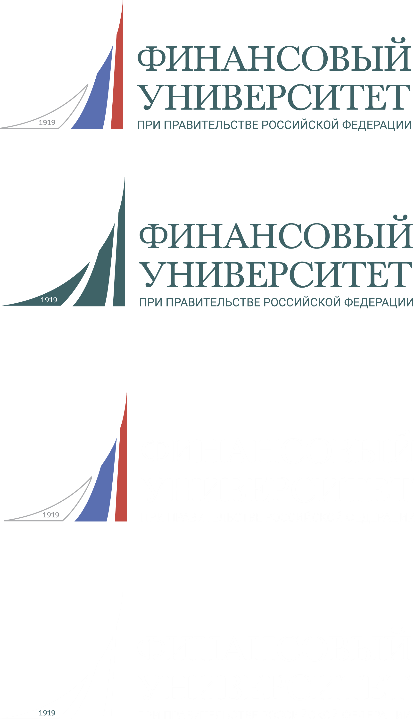 Формы ГЧП в образовательной сфере:

создание или реконструкция объектов, где осуществляется образовательные процессы, частными инвесторами (бизнес-структура обеспечивает управление этими объектами в соответствии с требованиями нормативно-правовой базы; государство выступает публичным партнером, который обеспечивает возврат средств частному инвестору через возмещение стоимости строительно-монтажных работ, расходов на управление объектами и др.);
взаимодействие вузов и работодателей (в этом отношении работодателям нужны конкретные специалисты, за обучение которых они готовы платить).
«Представители бизнеса могут и должны участвовать в формировании госзаказа на подготовку кадров, высказывать мнение по содержанию государственных стандартов. Но если бизнес рассчитывает, что вузы должны выпускать специалистов, готовых завтра же полноценно включиться в производственную деятельность, то это заблуждение. Бизнес еще очень мало делает для того, чтобы серьезно влиять на учебный процесс в вузах и на формирование кадрового состава преподавателей»…
 М.А. Эскиндаров
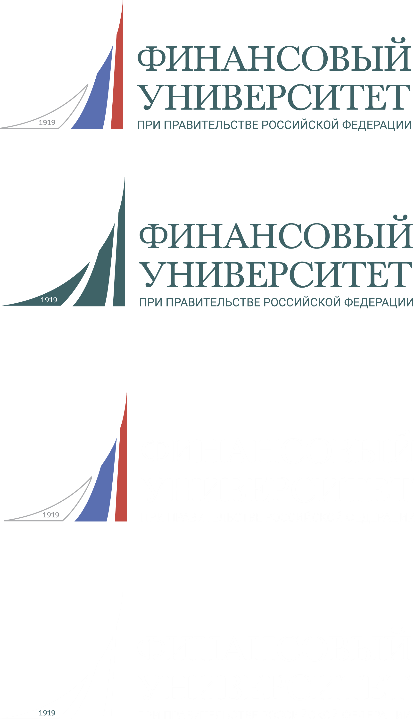 «Плюсы» и «минусы» применения механизма государственно-частного партнерства при подготовке и переподготовке кадров
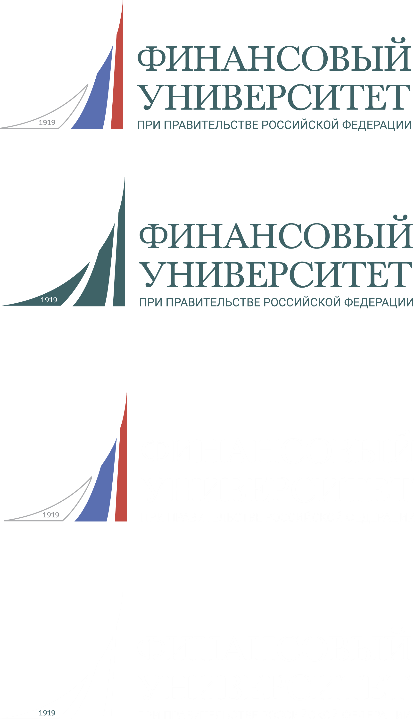 Государственная программа развития цифровых компетенций
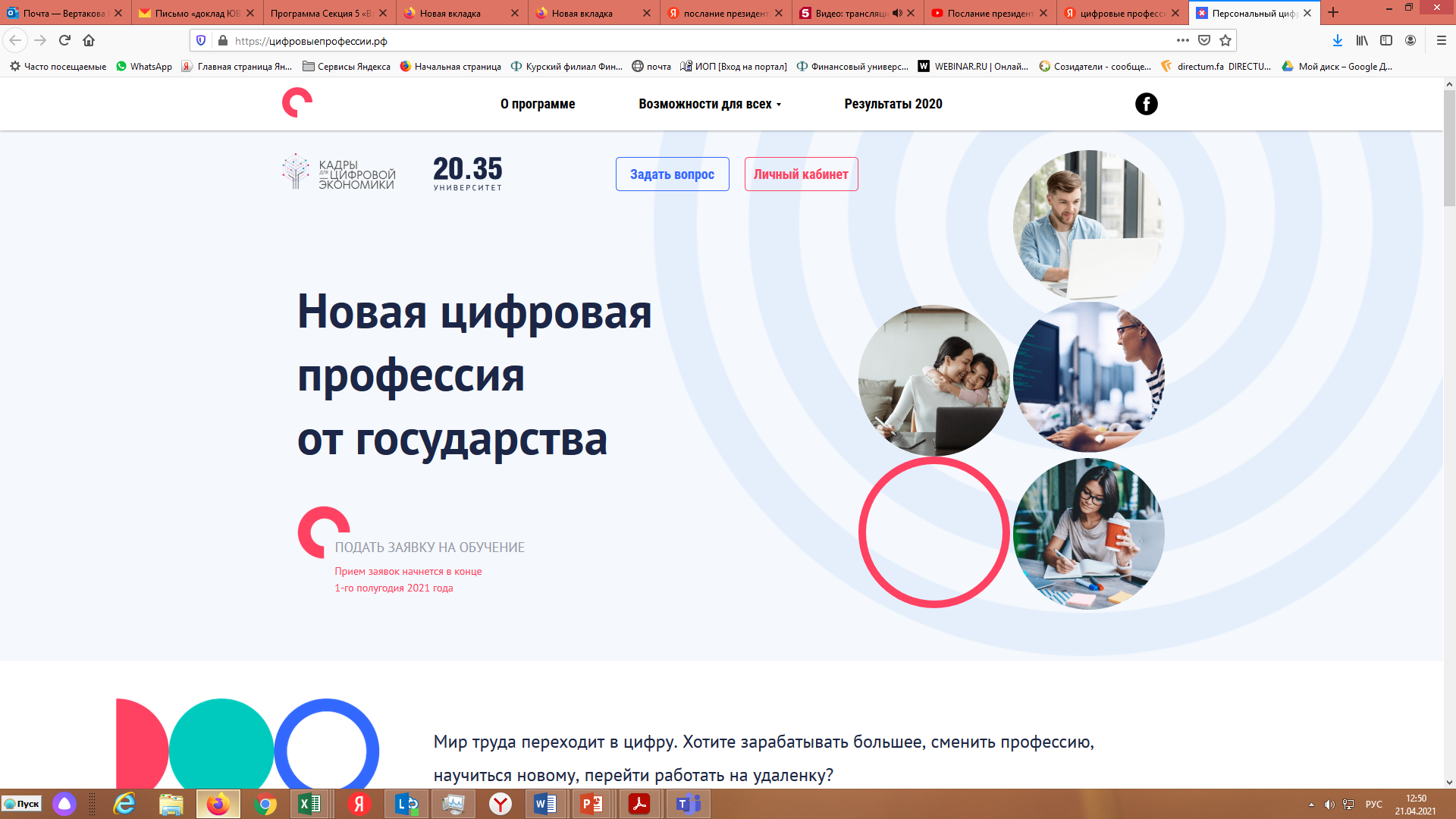 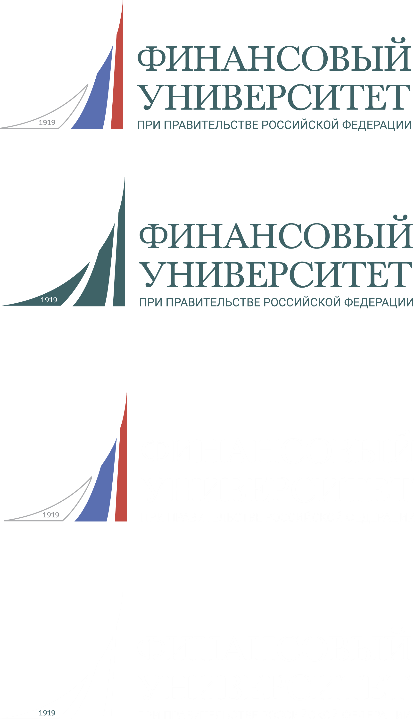 Государственная программа развития цифровых компетенций www.цифровыепрофессии.рф
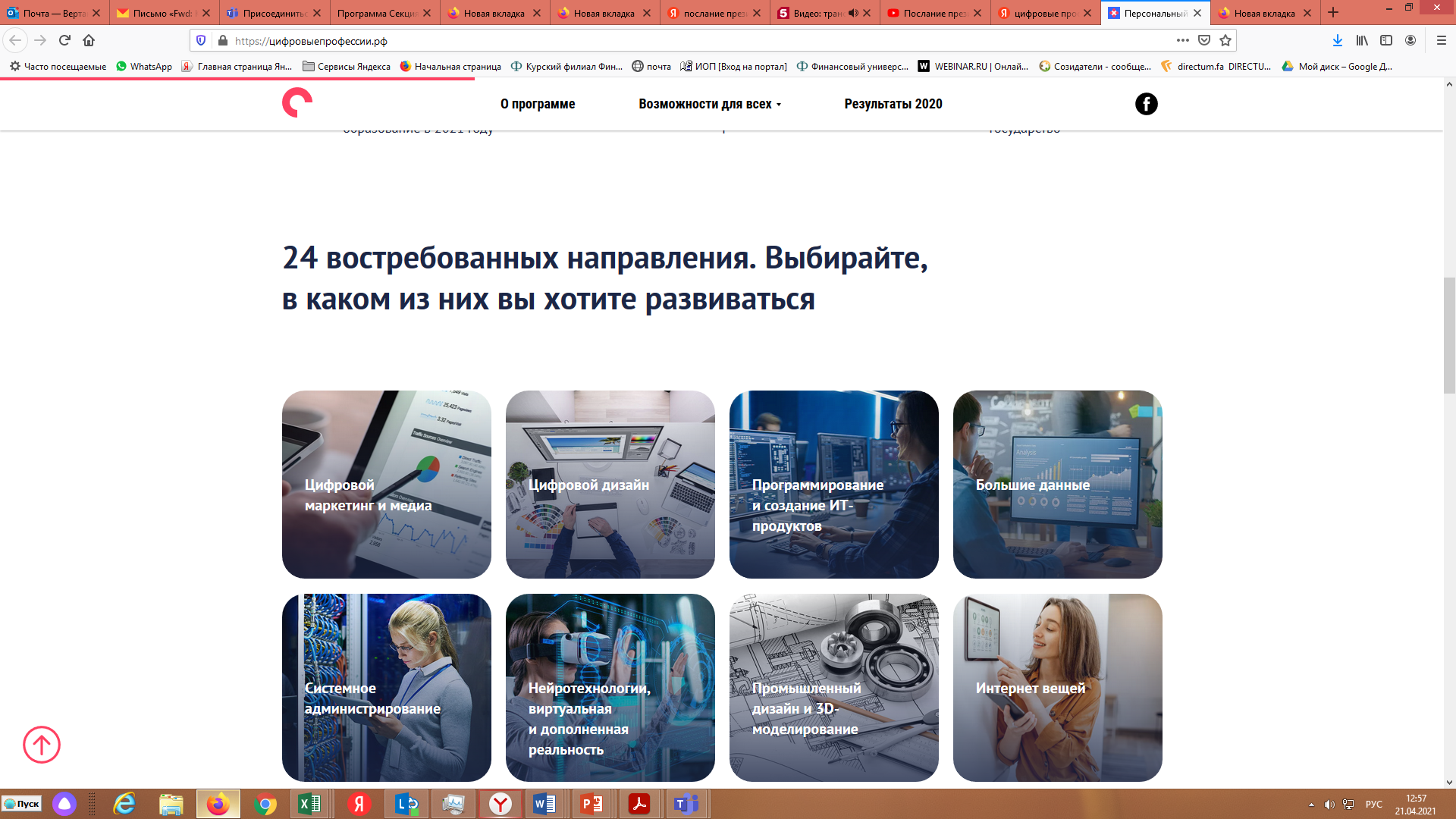 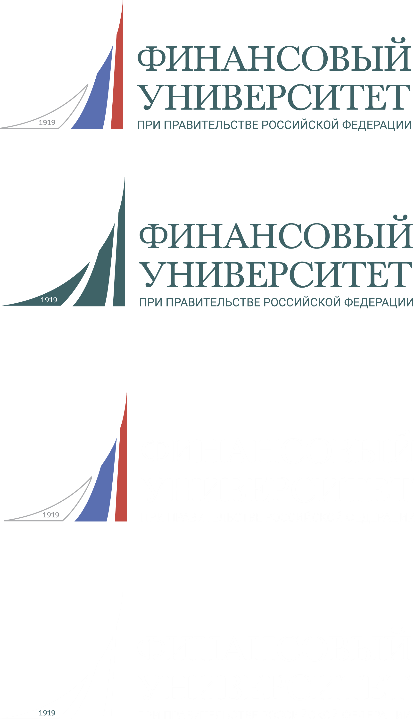 ВЫВОДЫ
Инструменты государственно-частного партнерства выступают важными катализаторами развития образовательных организаций, повышения качества образования и кадрового потенциала производственных компаний.
Основными преимуществами государственно-частного партнерства для организаций профессионального  образования и ДПО являются: 
дополнительные возможности для финансирования, развития и укрепления материально-технической базы; 
ориентированность на изменения потребностей в специалистах со стороны работодателей, более эффективное взаимодействие в системе «образование – бизнес» с целью формирования качественно нового уровня знаний; 
 соответствие качества подготовки выпускников компетенциям и требованиям, предъявляемым работодателями; 
участие государственно-частных партнеров в организации практики студентов и трудоустройстве молодых специалистов, предоставлении первого рабочего места.
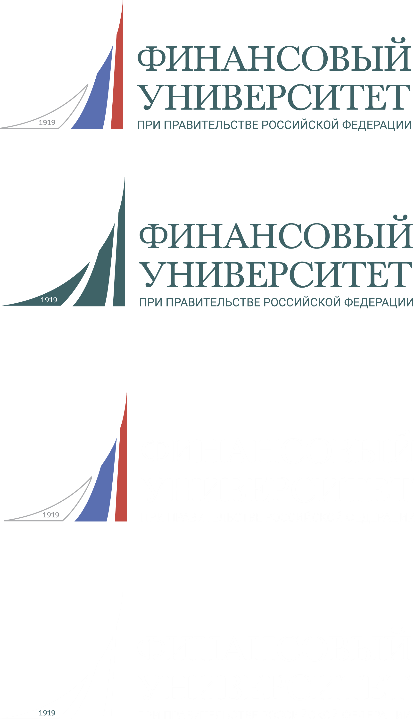 ВЫВОДЫ
Интеграция научно-технологического, образовательного и предпринимательского секторов экономики в форме государственно-частного партнерства позволит реализовать стратегические цели промышленного производства: 
повышение уровня форсированности профессиональных компетенций сотрудников в соответствии с требованиями конъюнктуры рынка;
повышение уровня цифровой грамотности персонала за счет овладения современными информационно-коммуникационными технологиями.
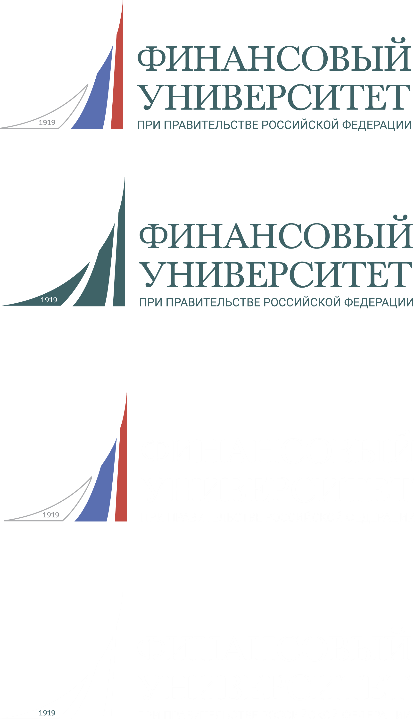 Контакты
Курский филиал Финуниверситета
г. Курск, ул. Ломоносова, д.3
Тел. 8 (4712) 51-18-96
E-mail: yvvertakova@fa.ru